Корней Иванович Чуковский
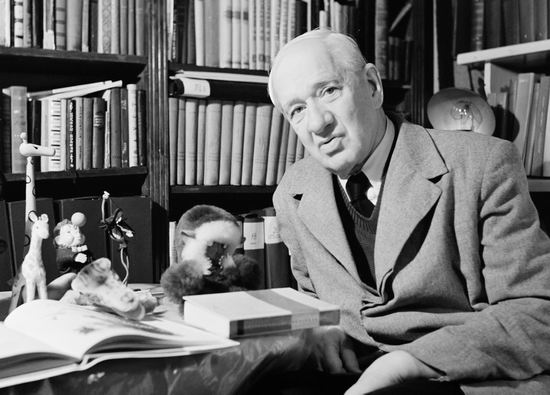 Родился Корней Иванович Чуковский
1 апреля 1882 года
В Петербурге
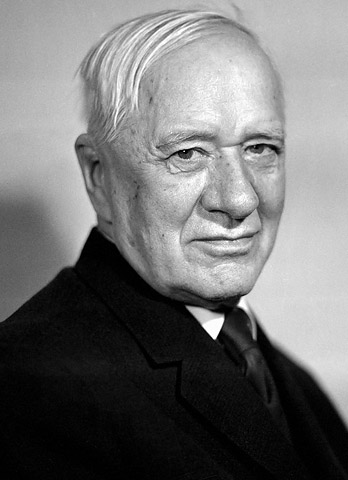 Юбилей
130 лет
Корней Иванович Чуковский- это псевдоним
Настоящие имя Николай
Отчество Васильевич
Фамилия Корнейчуков
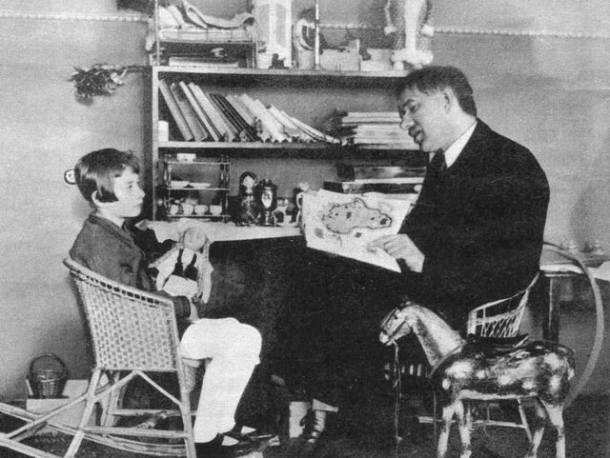 Жил да был Крокодил
Он по улицам ходил
Папиросы курил
Крокодил, Крокодил,
Крокодилович.
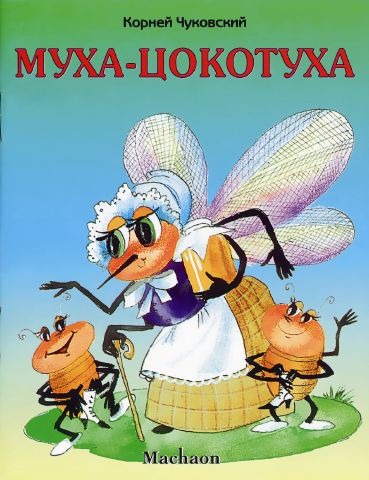 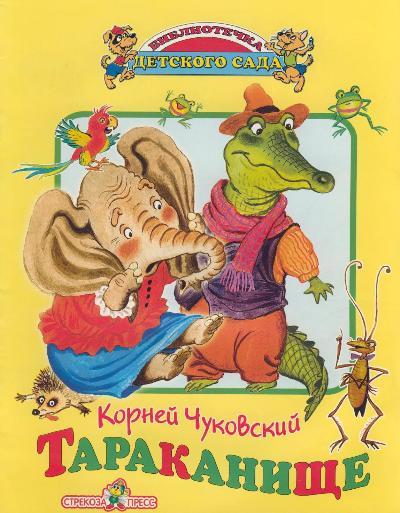 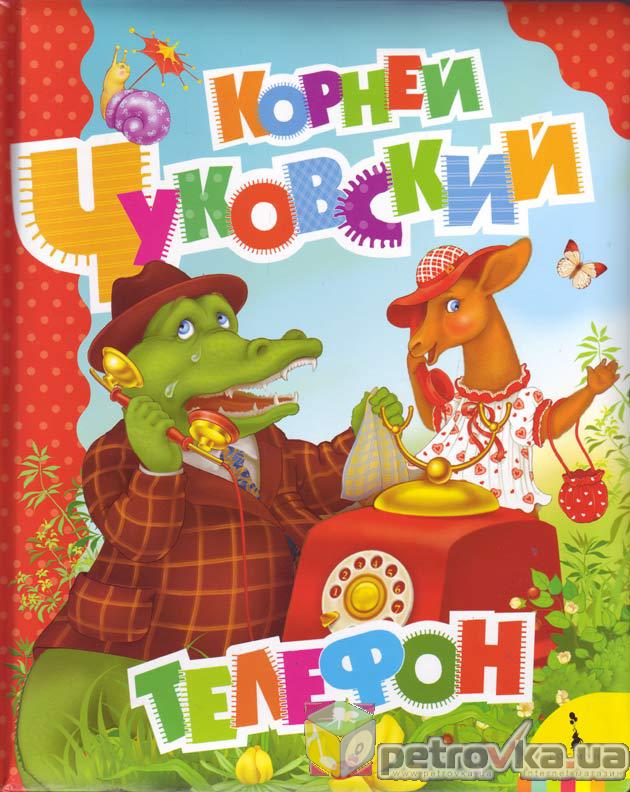 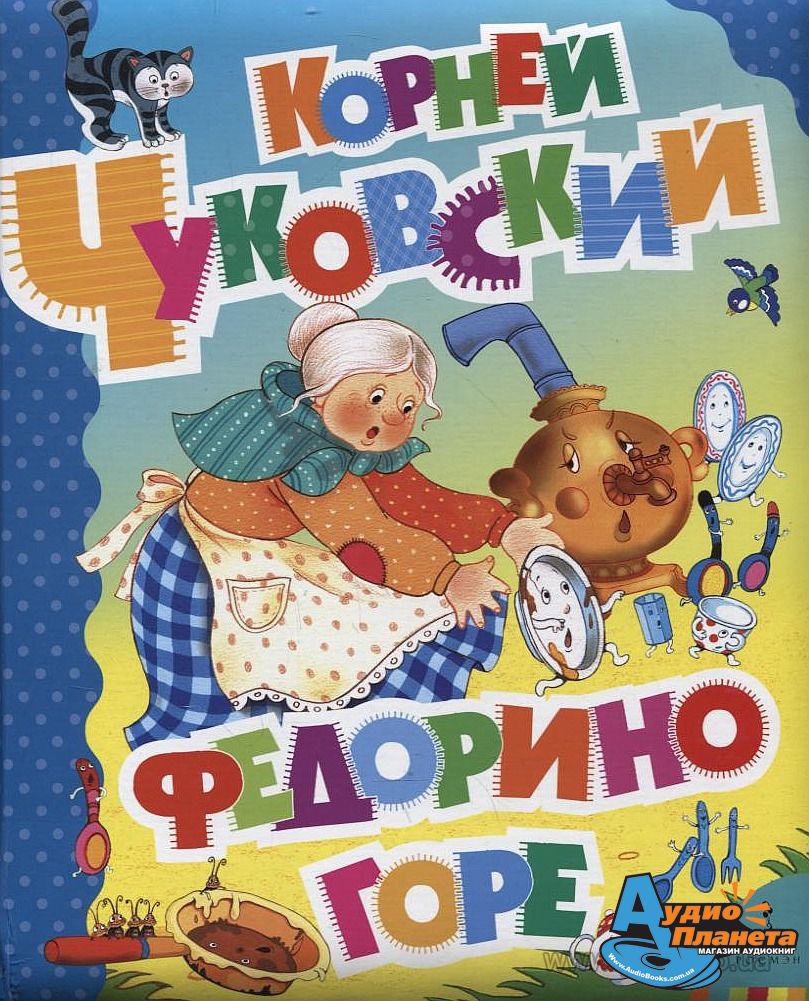 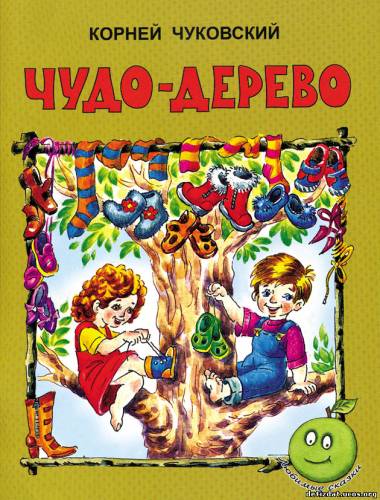 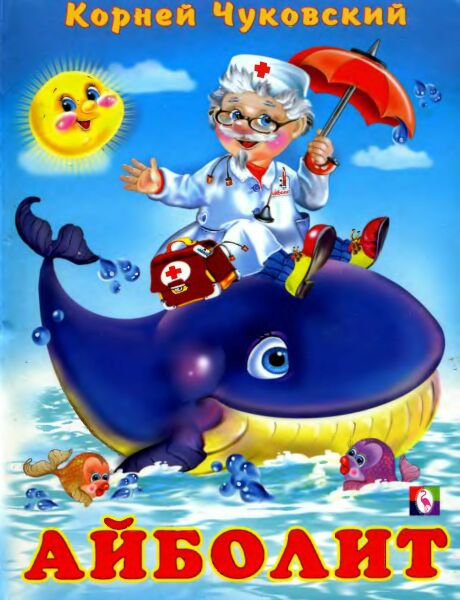 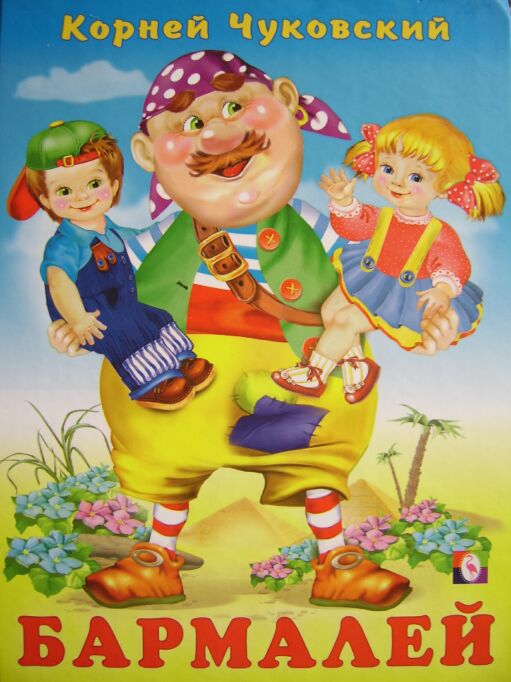 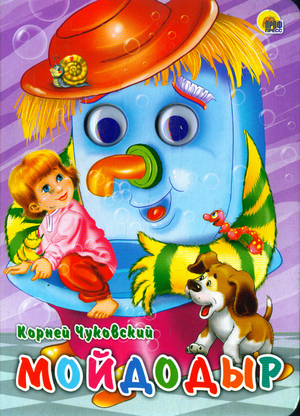